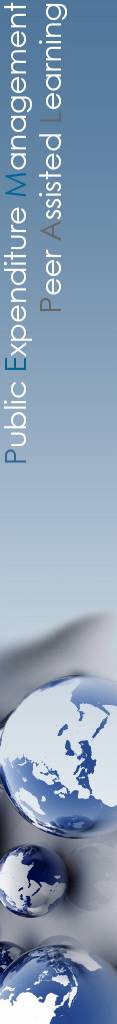 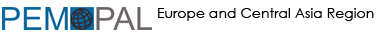 Grupa 3: Transport
PEMPAL Zajednica prakse za proračun (BCOP)
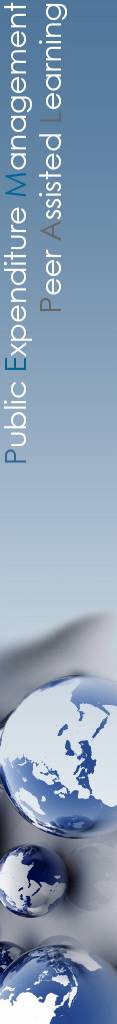 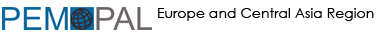 Članovi
Bosna i Hercegovina
Hrvatska
Republika Sjeverna Makedonija
2
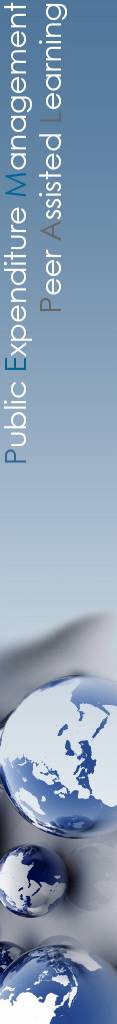 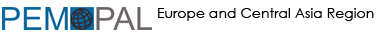 Program - scenario
Vlada želi povećati ulaganja u održavanje cesta, osobito u ključne prometne koridore do luke, gdje se roba otprema na međunarodna tržišta.  Međutim, uz ovu se cestu također nalazi mnoštvo stambenih kuća te su zabilježene nesreće koje su uključivale školsku djecu upravo na tim cestama.  U lokalnim se novinama također pojavljuju izvještaji o nesrećama za koje stanovnici tvrde da su uzrokovane nedostatkom prometnih sigurnosnih standarda, opasnim ponašanjem u vožnji i lošom signalizacijom/znakovima, osobito oko škola.
3
Primjeri indikatora
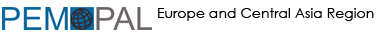 SA ASPEKTA STANOVNIKA/ŠKOLA:
Stopa zadovoljstva građana koji žive u okolini ceste (izvor: anketa)
Broj prometnih nesreća na cesti/području (izvor: administrativni podaci)
Broj osobnih vozila koji prolaze, podijeljen na osobna vozila koja prevoze djecu u školu (izvor: administrativni podaci)
Broj osiguranih prijelaza preko ceste (izvor: administrativni podaci)
Stopa ispunjenja sigurnosnih standarda ceste (izvor: kreirati milestone/indeks indikator)
Broj policijskih/nadzornih kontrola (izvor: administrativni podaci)
SA ASPEKTA IZVOZNKA/EKONOMIJE:
Stopa zadovoljstva kompanija koja izvoze preko prijelaza (izvor: anketa)
Broj teretnih vozila koji prolaze cestom (izvor: administrativni podaci)
Vrijednost izvezene robe na ovom graničnom prijelazu i udio izvoza u BDP-a (izvor: administrativni podaci)
Broj ocarinjenih vozila na graničnom prijelazu na dnevnoj osnovi (izvor: administrativni podaci)
Broj zaposlenih u regiji/općini kroz koje cesta prolazi (statistički podaci, administrativni) 
Vrijednost prikupljenih putarina na ovom dijelu cestu (izvor: administrativni podaci)
4
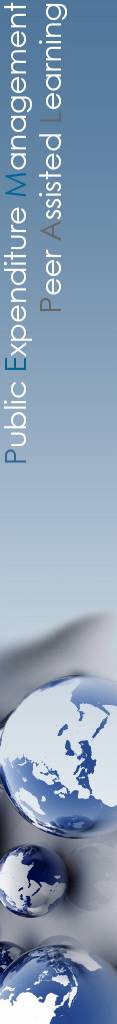 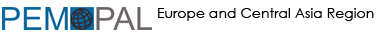 Mehanizmi za uključenje građana
SA ASPEKTA STANOVNIKA/ŠKOLA:

Ankete građana 
Javne konsultacije općenite 
Javne konsultacije usmjerena na roditelje/školu
Uvođenje mehanizama za prikupljanje žalbi i ideja građana/kompanija uz simbolične nagrade
SA ASPEKTA IZVOZNKA/EKONOMIJE:
Anketa kompanija
Javne konsultacije usmjerene na kompanije/poslovne zajednice
Javne konsultacije usmjerene na nevladin sektor
Poticaji za formiranje/rad udruženje građana/eksperata koji bi pratili ovu oblasti i davali prijedloge
5